Η Εφαρμογη Ζωγραφικη
Περιγραφη
Η Ζωγραφική  είναι μία από τις εφαρμογές του Υπολογιστή. Υπάρχει σε όλους τους υπολογιστές και συνήθως βρίσκεται στο μενού «Βοηθήματα».

Οι Βασικές γραμμές της εφαρμογής είναι:
Γραμμή τίτλου (εκεί υπάρχει το όνομα του προγράμματος αλλά και του αρχείου) και η
Γραμμή μενού (πατώντας το κάθε  μενού ανοίγουν και τα αντίστοιχα εργαλεία)
Χρησιμεσ συμβουλεσ
Η πρώτη κίνηση που κάνω είναι να μικρύνω το χαρτί μου, μετακινώντας την κάτω δεξιά γωνία του, ώστε να το βλέπω όλο χωρίς να χρειαστεί να μετακινήσω τις μπάρες. 
Όταν δεν γνωρίζω κάποιο εργαλείο αφήνω απλά το δείκτη του ποντικιού πάνω στο εικονίδιό του και το  επεξηγηματικό πλαίσιο που εμφανίζεται με πληροφορεί για τη λειτουργία του εργαλείου.
Προσέχω να κλείνω καλά τα σχήματα που δημιουργώ γιατί αν υπάρχει κάποιο κενό και χρωματίσω το εσωτερικό του σχήματος τότε το χρώμα που επέλεξα θα βάψει όλη την περιοχή σχεδίασης.
Δεν ξεχνώ να αποθηκεύω το αρχείο μου ώστε να μπορώ να το επεξεργαστώ ξανά, αλλά και να μην το χάσω! Για να αποθηκεύσω πάω Αρχείο – Αποθήκευση ως, και επιλέγω θέση αλλά και όνομα αρχείου.
Χρησιμα εργαλεια
Το εργαλείο της αναίρεσης         ή ο συνδυασμός πλήκτρων ctrl + Z με σώζει από λάθη!!
Το πλήκτρο Shift, με βοηθά να κάνω ίσιες γραμμές, να κάνω ολοστρόγγυλους κύκλους, αλλά και τετράγωνα.
Επιλογή χρωμάτων και ζωγραφική με δεξί ή αριστερό κλικ. 
Χρώμα 1 = αριστερό κλικ 
Χρώμα 2 = δεξί κλικ 

ΦΥΛΛΟ ΕΡΓΑΣΙΑΣ 1
ΦΥΛΛΟ ΕΡΓΑΣΙΑΣ 2
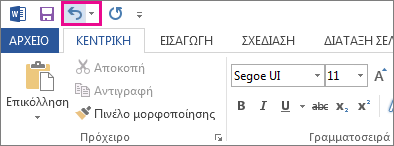 Χρησιμα εργαλεια
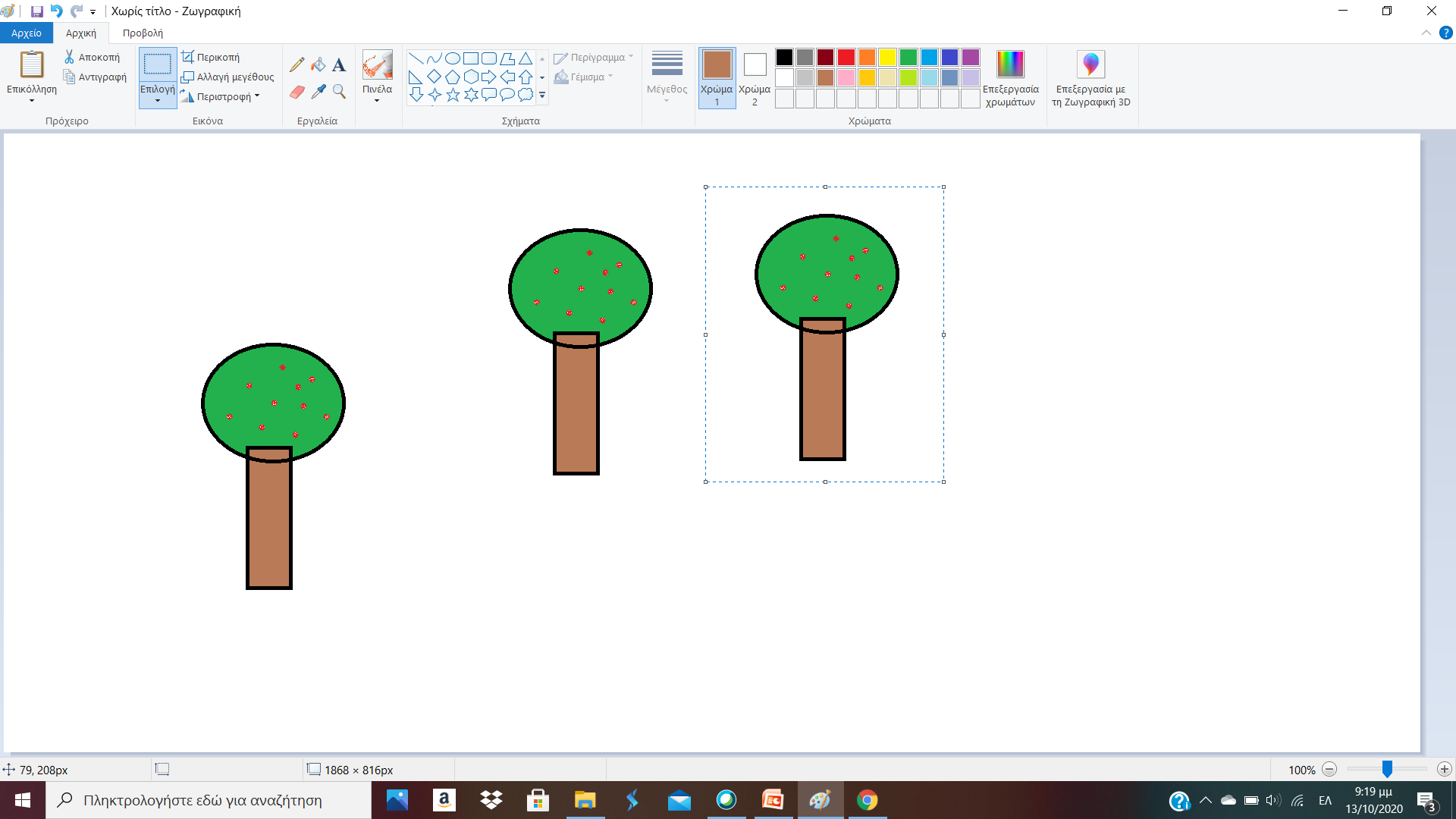 Το εργαλείο επιλογή         με βοηθά να επιλέξω τμήματα μιας εικόνας, να τα αντιγράψω και να τα επικολλήσω όπου θέλω!! 

Το εργαλείο κειμένου          με βοηθά να βάλω κείμενο στη ζωγραφιά μου.

ΦΥΛΛΟ ΕΡΓΑΣΙΑΣ 3

Το εργαλείο διαφανής επιλογή για φωτομοντάζ.

ΦΥΛΛΟ ΕΡΓΑΣΙΑΣ 2
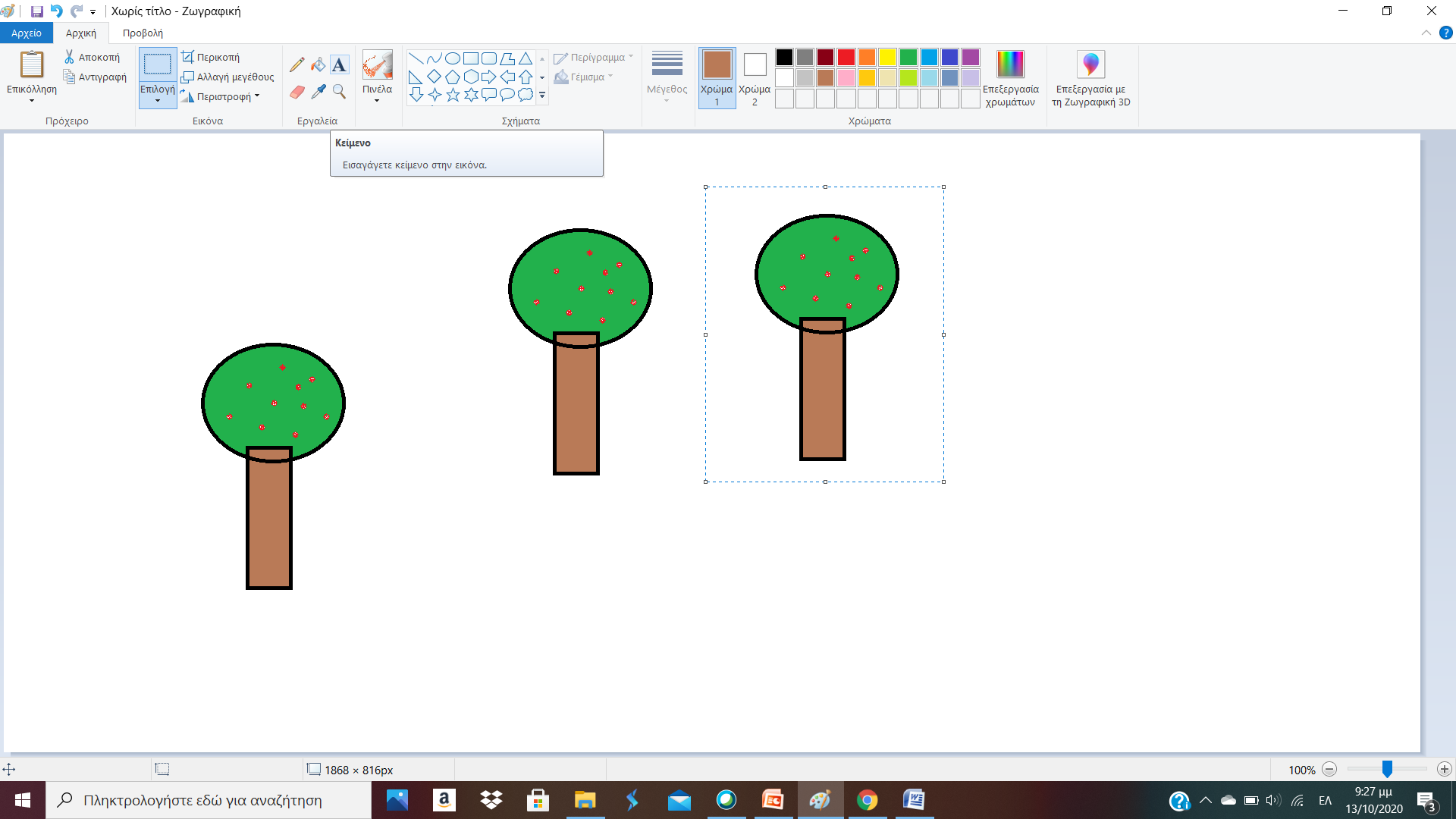